Paulo Freire
“Biografía y propuesta de un educador”
Imagen de Opusvidas “biografías criticas”
Biografía
Nace el 19 de septiembre de 1921 en Recife, Brasil. Y fallece en sao paulo el 2 de mayo de 1997.
Para Freire las metodologías en la educación y la educación en el escenario popular deben ser siempre revisables, con contenidos contextualizados y flexibles. Un ejercicio que supera esquemas rígidos, y estándares de normatividad. Reconociendo la escuela como un escenario susceptible de transformarse y de transformar
Desde una propuesta amparada en una filosofía de la educación, propone .una comprensión de la educación fundamentada en la conciencia de la realidad cotidiana vivida por la población, trascendiendo al simple conocimiento de las letras, palabras y frases.
En 1947 fue director del Departamento de Educación y Cultura del Servicio Social de la Industria, órgano recién creado por la Confederación Nacional de Industrias. Ahí tuvo contacto con la educación de adultos/ trabajadores y se encontró con la problemática de la alfabetización
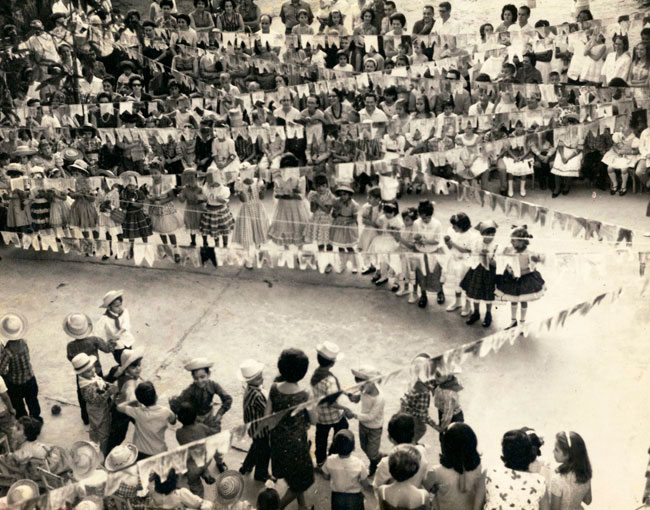 En 1961 fue el primer director del Departamento de Extensión Cultural de la Universidad de Recife. Tuvo sus primeras experiencias como profesor de educación superior en la Escuela de Servicio Social en la misma universidad. En 1959 obtuvo el título de Doctor en Filosofía e Historia de la Educación defendiendo la tesis «Educación y Actualidad Brasileña».
Junto con otros educadores, fundó en los años 50′ el Instituto Capibaribe, institución privada reconocida en Recife por su alto nivel de enseñanza y de formación científica, ética y moral encaminada hacia la conciencia democrática.
Propuso que una educación de adultos tenía que estar fundamentada en la conciencia de la realidad cotidiana vivida por la población y jamás reducirla a simple conocimiento de letras, palabras y frases. Que se convirtiera el trabajo educativo en una acción para la democracia, en resumen, una educación de adultos que estimulase la colaboración, la decisión, la participación y la responsabilidad social y política.
Experiencia de alfabetización, propuesta pedagógica y golpe de Estado
En los años 60’s, en el Noroeste de Brasil, alrededor de 15millones de habitantes  eran marginados y analfabetas, Freire mencionaba que Vivian en “una cultura de silencio”. Por lo que era imprescindible la educación en el marco de la construcción de un Brasil que fuese dueño de su propio
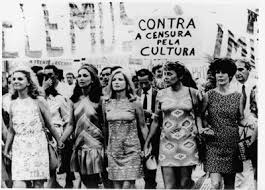 Siguiendo el método de Freire. En 1963, 300 trabajadores rurales fueron alfabetizados en 45 días. Para el año siguiente, el Presidente de Brasil Joao Goulart lo invitó para reorganizar la alfabetización de adultos en el ámbito nacional. Estaba prevista la instalación de 20,000 círculos de cultura para 2 millones de analfabetas.
Estando Freire en Brasilia, activamente involucrado con los trabajos del Programa Nacional de Alfabetización, fue destituido a raíz del golpe militar del 31 de marzo de 1964 protagonizado por el general Humberto de Alencar Castelo Blanco. Aprisionado y posteriormente exiliado.
“No basta saber leer que ‘Eva vio una uva’, es necesario saber qué posición ocupa Eva en el contexto social, quién trabaja en la producción de la uva y quién lucra con este trabajo
Paulo Freire
Freire en el Exilio
Tras refugiarse en la embajada de Bolivia, Freire es invitado por el Gobierno Chileno para apoyar el proceso de cambio y restructuración educativa, especialmente en sector agrario.
Comienza a desarrollar su método a partir de la teorización y sistematización de los procesos educativos, desarrolla una psicología del oprimido, lo cual seria la base de su obra “pedagogía del oprimido”, con la que se insertarían términos como educación bancaria, alfabetización como concientización, educación liberadora en el lenguaje educativo.

Debido a las tensiones políticas en chile y las criticas del sector conservador frente a su desarrollo teórico, Freire decide abandonar el país. Cursaría un año de estudios en Harvard, se establecería en ginebra los próximos 16 años para hacer parte del Departamento de Educación del Consejo Mundial de las Iglesias a modo de ‘consejero andante’, situación que le permitió aportar al desarrollo educativo de países del África desde una perspectiva de autodeterminación. En 1979 bajo amnistía puede retornar a Brasil.

Su desarrollo teórico, filosófico y personal producto del exilio, impactaría en su propuesta educativa y su obra académica.
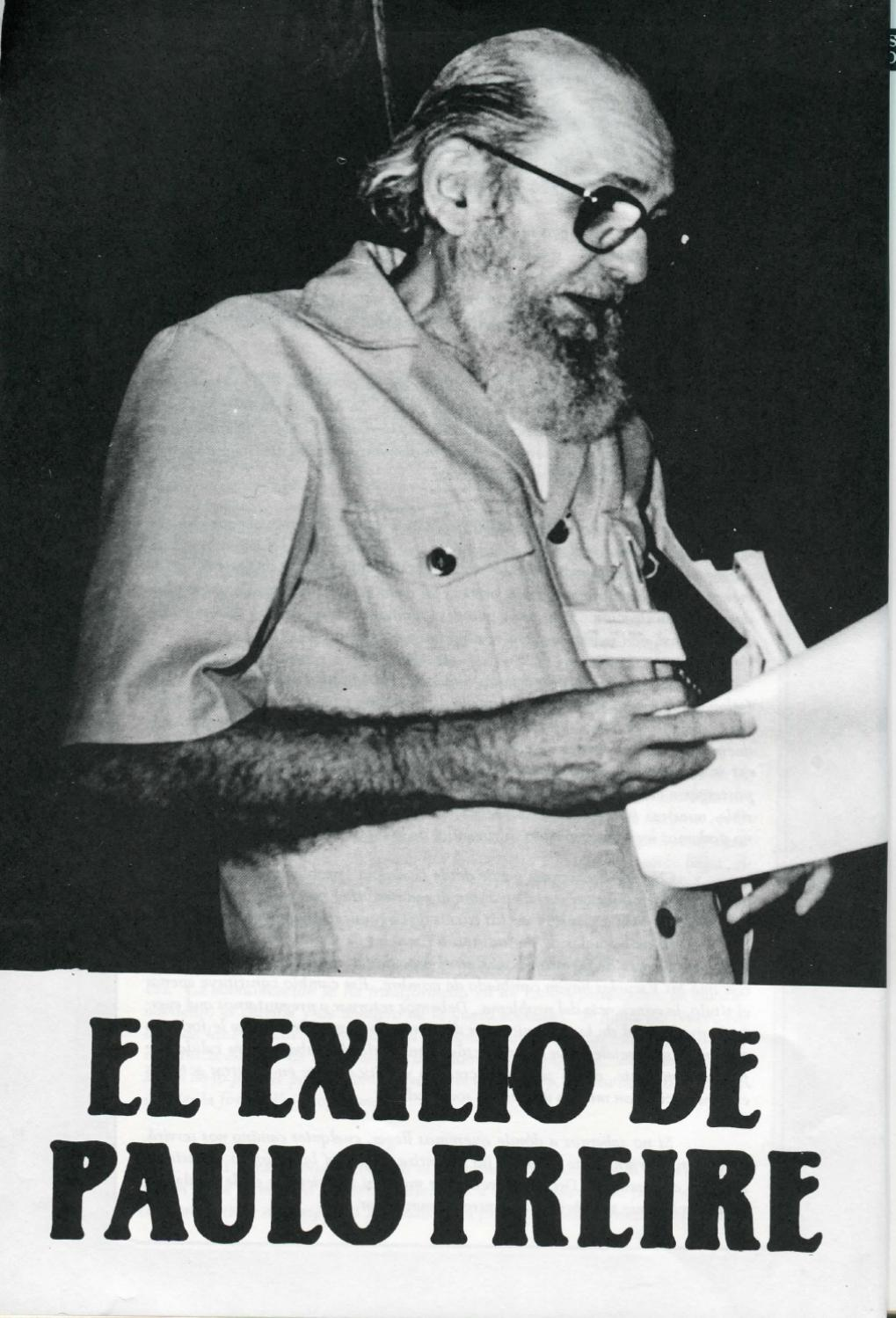 Obras Principales de Freire
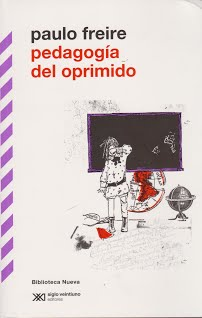 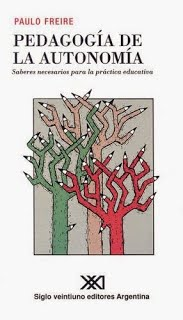 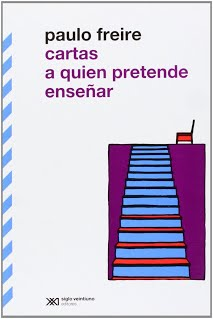 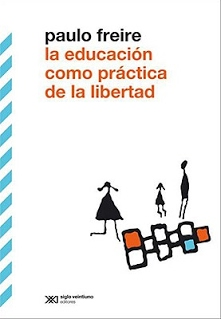 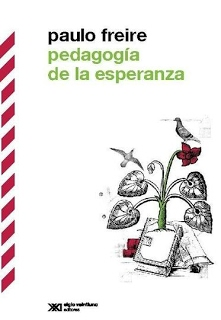 Educación popular en Freire
En términos de Freire, la educación popular se  enmarca en un enfoque educativo alternativo, que se dirige hacia la promoción del cambio social. Por lo que no propende una estabilidad social, sino que apunta su acción  hacia la organización de actividades que contribuyan a la liberación y transformación.
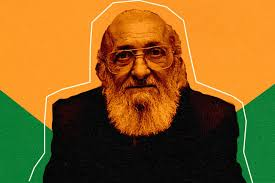 No debe confundirse con aquella ofrecida por centros de gestión educativa oficial, destinada a poblaciones marginadas, la educación popular contiene elementos de emancipación.
No basta con que los destinatarios de la educación popular sean las clases populares. Implica un estilo diferente al sistema elitista, reproductor social de injusticia el cual amolda a los sujetos a la sociedad sin transformarla.
Máximas de Freire en reflexión a la educación popular
Es necesario desarrollar una pedagogía de la pregunta. Siempre estamos escuchando una pedagogía de la respuesta. Los profesores contestan a preguntas que los alumnos no han hecho
Una visión de la alfabetización que va más allá del ba, be, bi, bo, bu. Porque implica una comprensión crítica de la realidad social, política y económica en la que está el alfabetizado
Enseñar exige respeto a los saberes de los educandos
Enseñar exige la corporeización de las palabras por el ejemplo
Enseñar exige respeto a la autonomía del ser del educando
Enseñar exige seguridad, capacidad profesional y generosidad
Enseñar exige saber escuchar
Nadie es, si se prohíbe que otros sean
La Pedagogía del oprimido, deja de ser del oprimido y pasa a ser la pedagogía de los hombres en proceso de permanente liberación
No hay palabra verdadera que no sea unión inquebrantable entre acción y reflexión
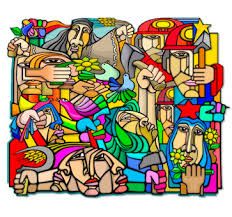 Máximas de Freire en reflexión a la educación popular
11. Decir la palabra verdadera es transformar al mundo
12. Decir que los hombres son personas y como personas son libres y no hacer nada para lograr concretamente que esta afirmación sea objetiva, es una farsa
13. El hombre es hombre, y el mundo es mundo. En la medida en que ambos se encuentran en una relación permanente, el hombre transformando al mundo sufre los efectos de su propia transformación
14. El estudio no se mide por el número de páginas leídas en una noche, ni por la cantidad de libros leídos en un semestre. Estudiar no es un acto de consumir ideas, sino de crearlas y recrearlas
15. Solo educadores autoritarios niegan la solidaridad entre el acto de educar y el acto de ser educados por los educandos
16. Todos nosotros sabemos algo. Todos nosotros ignoramos algo. Por eso, aprendemos siempre
17. La cultura no es atributo exclusivo de la burguesía. Los llamados «ignorantes» son hombres y mujeres cultos a los que se les ha negado el derecho de expresarse y por ello son sometidos a vivir en una «cultura del silencio»
18. Alfabetizarse no es aprender a repetir palabras, sino a decir su palabra
19. Defendemos el proceso revolucionario como una acción cultural dialogada conjuntamente con el acceso al poder en el esfuerzo serio y profundo de concientización
20. La ciencia y la tecnología, en la sociedad revolucionaria, deben estar al servicio de la liberación permanente de la HUMANIZACION del hombre.
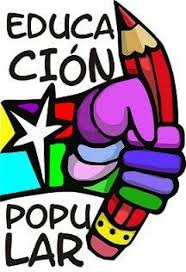 Objetivos de la Educación popular
- Su punto de partida: su punto de real de los sujetos de los sectores populares, descubrir las relaciones de opresión existentes, y los procesos que las formaron partida es lo concreto, el mundo
- Énfasis en el proceso, no en el resultado: tiende a acentuar que las cosas no son como son porque sí, sino que tienen una razón y nacieron de determinadas causas y circunstancias
-Separar autoridad de criterio de verdad: donde los estudiantes se asuman  como protagonistas de su aprendizaje y puedan formar su opinión personal, al poder compartir la de otros y de otras, respetando las diferencias, los saberes previos. sin sentir la presión ni la influencia del maestro o de la maestra
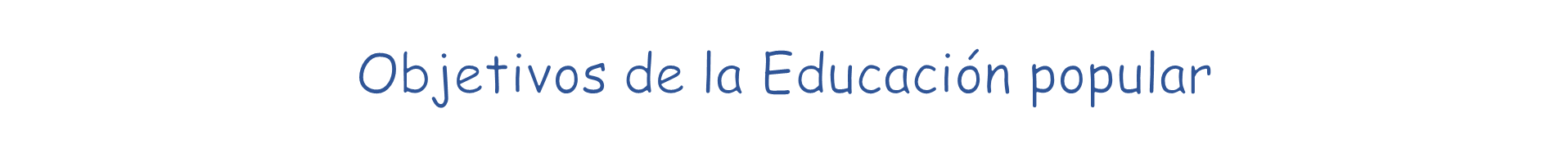 -Apuntalar la capacidad crítica: es la libertad de pensar, de elegir y construir desde uno mismo una opinión, una idea.
-Desarrollar el núcleo del buen sentido: es apuntalar aquello que las personas al confrontar con su vida cotidiana descubren distinto al discurso dominante.
-Convivencia: que los Estudiantes partan de la noción que tienen por el respeto, separando los principios de orden, de carácter represivo, que implanta la escuela.
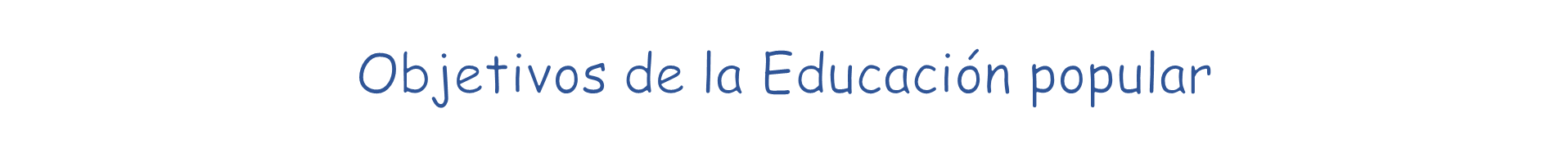 -Papel pedagógico del error. : al plantearse estos objetivos, se hace desde una concepción clara de que el énfasis debe estar puesto en el proceso y no en el resultado, y desde la perspectiva de que es necesario valorar la diversidad de saberes que los estudiantes tienen incorporados, siendo facilitadores en la construcción del conocimiento y la reformulación de otros
-Importancia de aludir al sentido de las actividades: desde la educación popular al ser considerado cada uno como sujeto, el educador o la educadora debe exponer al educando o a la educanda los objetivos de las actividades, permitiendo el cuestionamiento de las mismas.
-Memoria, presencia de luchas populares: conocer y analizar nuestro pasado nos permite comprobar que hubo en la historia del país y del mundo, muchos grupos de personas que de distintas maneras lucharon por cambiar su situación histórica; luchas que fueron abolidas y silenciadas por conveniencia e intereses del poder hegemónico.
Objetivos de la Educación popular
- Desnaturalización de conceptos: uno de los mecanismos que impiden el desarrollo de la capacidad crítica, es la naturalización de conceptos. Lo que significa, reconocer que un enunciado es cierto sin cuestionarlo, aceptando a priori una supuesta relación entre el enunciado y la realidad concreta
-Valorización de lo solidario por sobre lo individual: es darle importancia al otro y a la otra,  la riqueza que hay en compartir, en ayudar, es descubrir lo que uno o una es capaz de dar y de lo que se puede recibir. Es tratar de ver que lo que podemos construir entre muchos y muchas es mejor que lo que podemos hacer solos o solas.
Explicitación del conflicto social. Reconocimiento dentro del mismo: si algunos contenidos que transmite el colegio tienen como fin distorsionar determinados hechos, ocultando el conflicto social que los produce o enmarca.
Dimensiones de la praxis en la educación popular
Dimensión operativa de la propuesta Freiriana para la estructura del trabajo en el marco de la educación popular
la Educación Popular se manifiesta como una herramienta para el fomento y desarrollo de una conciencia crítica a través de procesos de carácter pedagógico y dinámicas de acción-reflexión-acción.

Desde el punto de vista operativo funciona según el siguiente esquema:
Diagnóstico de la situación existente.

Planificación de la acción.

Evaluación de lo realizado.

Re-planificación de la acción futura.

Re-evaluación del diagnóstico preliminar.
La sistematización en la articulación de procesos de educación popular
La sistematización procura dar respuestas adecuadas y coherentes acerca de procesos y realidades determinadas. En ese sentido, una sistematización comprendería los siguientes aspectos:
1. Descripción del desarrollo de la experiencia (aspectos tempo-espaciales, datos, actividades cumplidas, balance preliminar).
2. Marco teórico-conceptual dentro del cual se ubica la experiencia: explicitación.
3. Contexto (histórico, social, político, económico, institucional, semblanza ambiental).
4. Intencionalidad de la experiencia.
5. Estrategia metodológica que se puso en práctica.
6. Análisis del desarrollo de la experiencia.
7. Resultados de la experiencia.
8. Conclusiones, hipótesis y perspectivas generales que abre el trabajo.
*El proceso de teorización así planteado, permite ir ubicando lo cotidiano, lo inmediato, lo individual y parcial dentro de lo social, lo colectivo, lo histórico, lo estructural, llegando paulatinamente a adquirir una visión totalizadora de la realidad.
*Se busca no sólo el aprendizaje de conceptos sino también hacer un proceso de formación e información basado en una permanente recreación del conocimiento. De esta manera se apunta a desarrollar un proceso de teorización sobre las prácticas. No como un salto a lo «teórico» sino como un proceso sistémico, ordenado, progresivo y al ritmo de los participantes.
Fuentes
http://www.avizora.com/publicaciones/biografias/textos/textos_f/0006_freire_paulo.htm

http://educacion.idoneos.com/index.php/124370
    
http://www.paginadigital.com.ar/articulos/2007/2007prim/educacion2/paulo-freire-educacion-d-200507.asp

https://sites.google.com/site/obrasdepaulofreire/principales-obras

https://www.youtube.com/watch?v=t-Y8W6Ns90U

https://www.opusvida.com/paulo-freire/3/